Search for Dark Matter with LHAASO
李文龙 贾康 祝成光  
SHANDONG UNIVERSITY
2021-04-26
outline
Introduction

Analysis strategy

Summary
Introduction
A promising method for identifying Dark Matter (DM):
	Gamma rays from the annihilation or decay of dark matter particles 
 Ideal observation target: Dwarf Spheroidal satellite galaxies (dSphs) 
    1.   Large galactic DM substructures with high DM densities
    2.  Almost background-free
LHAASO Advantages:
    1.  Strong cosmic-ray rejection power 
    2.  Large Field of view covering more than 19 dSphs
    3.  High sensitivity of gamma-ray detection and covering large Energy Range
Theoretical support
Estimating WCDA one year data 
Combined 19 dSphs in Field of view
Select Five final decay states
Estimate sensitivities of  DM Life && Annihilation cross section
References:
D.-Z. He, X.-J. Bi, S.-J. Lin, P.-F. Yin, and X. Zhang, “Prospect for dark matter signatures from dwarf galaxies by LHAASO,” Phys. Rev. D 100, (2019) 083003,  arXiv:1903.11910 [astro-ph.HE].
Dong-Ze He, Xiao-Jun Bi, Su-Jie Lin, Peng-Fei Yin, Xin Zhang, “Expected LHAASO sensitivity to decaying dark matter signatures from dwarf galaxies gamma-ray emission,”  Chinese Physics C Vol. 44, No. 8 (2020) 085001, 	arXiv:1910.05017
DM Life Estimation
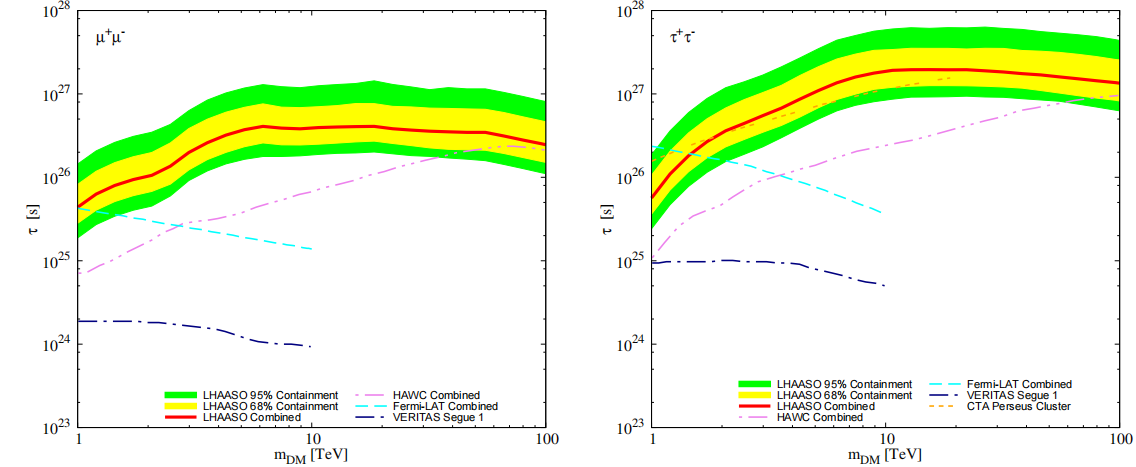 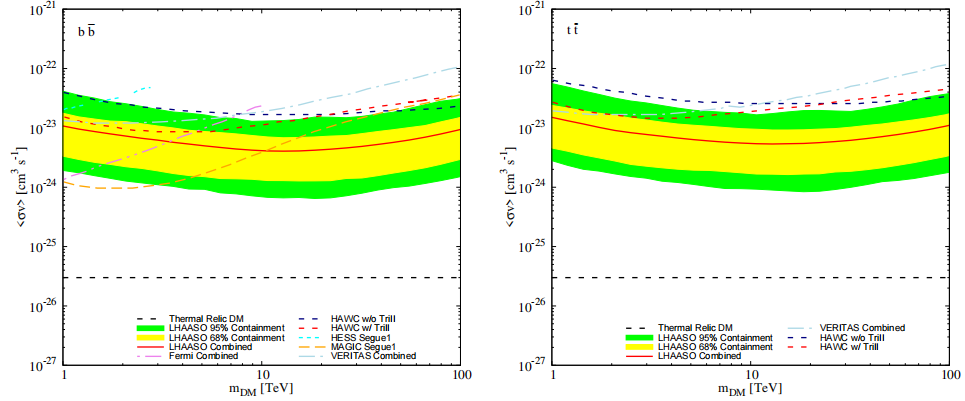 Annihilation Cross Section Estimation
Motivation
Analysis strategy
Statistical method
On-Source Data 
Off-Source Data to estimate Background Data
Signal Model
Statistical method: Profile likelihood-ratio tests
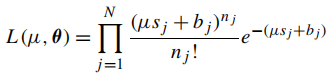 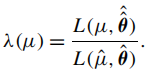 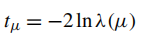 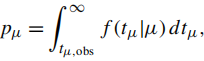 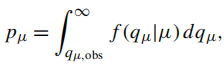 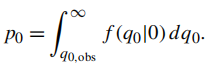 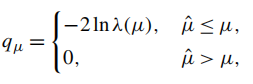 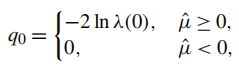 Method Validation
The Method realized in RooFit package 
Validation with Higgs Search Data and the result is consistent
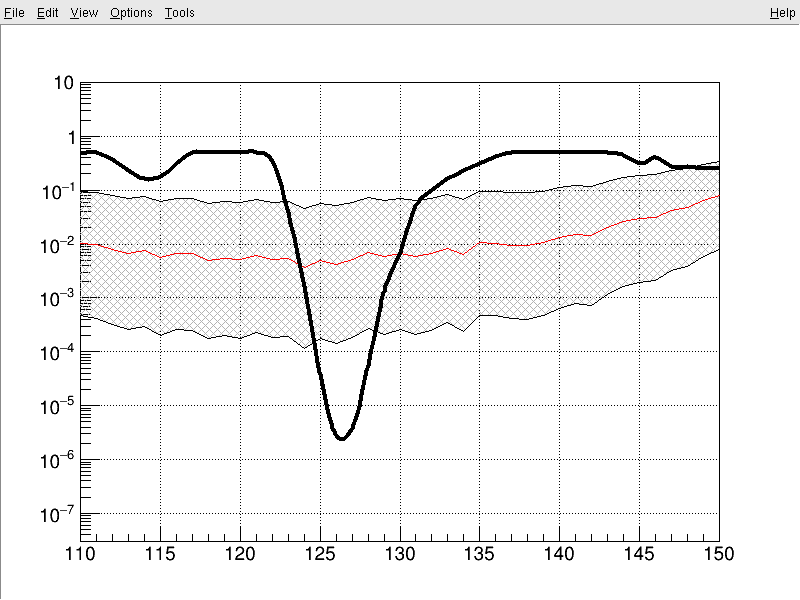 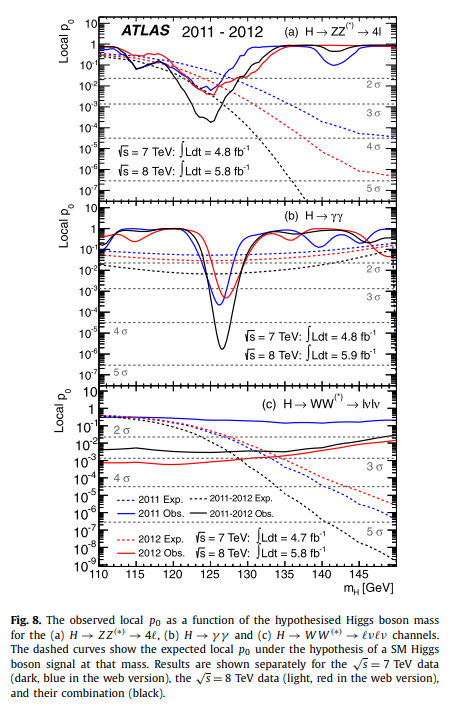 Reference：The ATLAS Collaboration,”Observation of a new particle in the search for the Standard Model Higgs boson with the ATLAS detector at the LHC”,Phys.Lett. B716 (2012) 1-29,arXiv:1207.7214
On-Source Data && Background Data
On-Source Data: gamma-rays from the On-Source Area.
Select the major contribution dwraf galaxies.
Based on the galaxy charactors to decide view angle
 Off-Source Data: gamma-rays from surrounding the On-Source area.

method of Scaling Background Data and On-Source Area
Considering  Cosmic rays are uniform in small scale
Scaling the Cosmic rays of Off-Source Area to On-Source area to obtain the Background Data
Theoretical Signal model
Theoretical Signal Data: Theoretical Signal Model && Effective observation time teffect
 Theoretical signal model can be got by PPPC4DM package 


 Getting the dNγ/dEγ distribution from PPPC4DM with final  channel and Dark Matter mass 

Signal Events emitted from Source galaxy
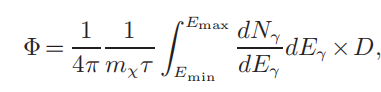 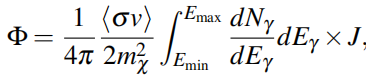 Decay:
Annihilation:
ttbar
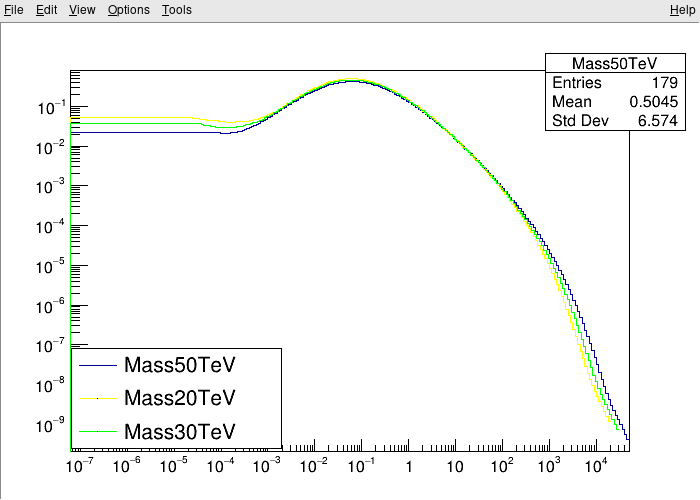 Signal Model modification
Considering Energy Resolution of KM2A

Considering Detection efficiency over  Energy and Zenith Angle
Signal Model smearing
Energy Resolution
Energy resolution depends on Energy and Zenith angle
Smearing the Theoretical Signal model with different Energy and Zenith angle
Method : Convolution different Gaussian distribution at different Energy
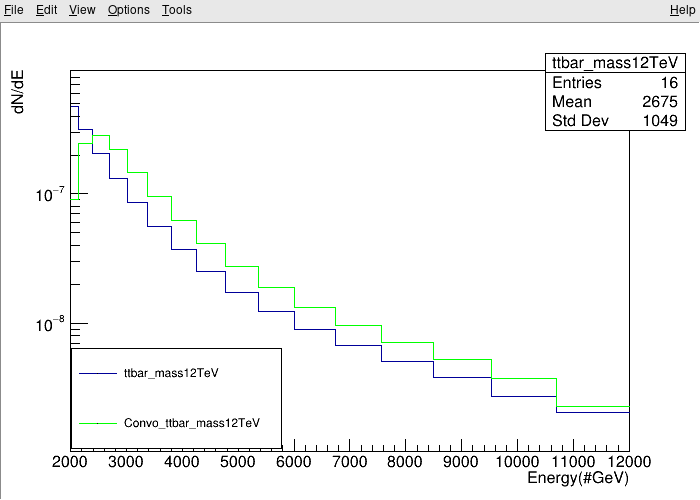 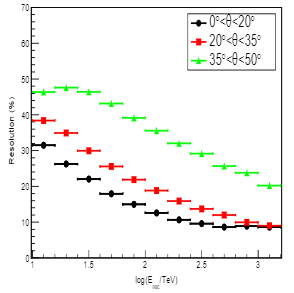 Signal Modelling
New Energy Spectrum Distribution constructed for convenient Fitting work
A Parameter of E2 is multiplied into the formula
Fitting the new distribution with expo+pol3 function
DM mass 50TeV 0<Zen<20
DM mass 30TeV 0<Zen<20
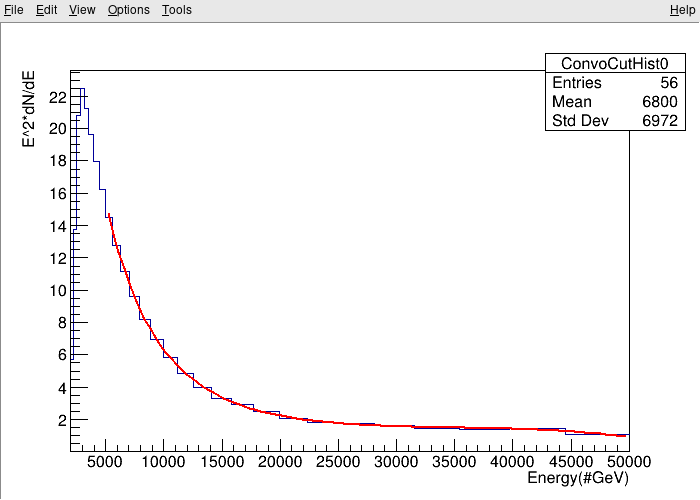 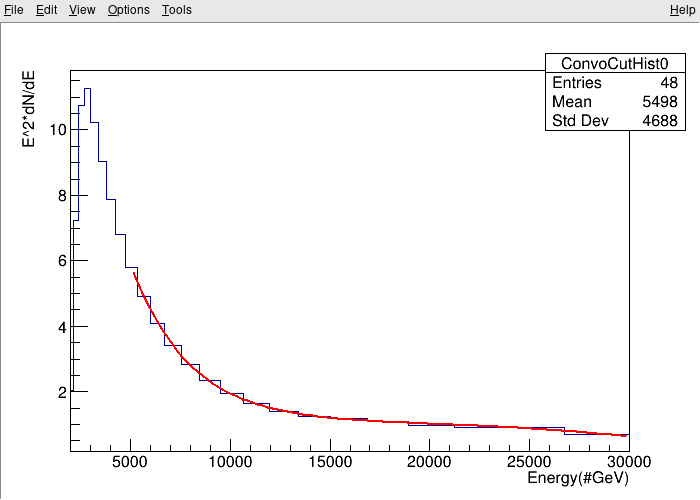 Relative Detection Efficiency By Data
The Detection Efficiency  depends on  Energy and Zenith angle.
 To Calculate the relative efficiency at different energy range and angle, We select the gamma-rays from Crab Nebula (Ras: 83.63, Dec: 22.02) 


Calculate Method:
The flux from the crab are constant.
counting the Gamma Events from Crab at different Energy and Zenith Angle
scaled by the effective Observation time
scaled by the Effective Detection Area 
efficiency at different energy and angle is proportional to the scaled number of event.
Scaling relative Efficiency by MC
Calculating the absolute Detection Efficiency by MC Data
Selecting zenith angle range
Scaling the relative Detection Efficiency
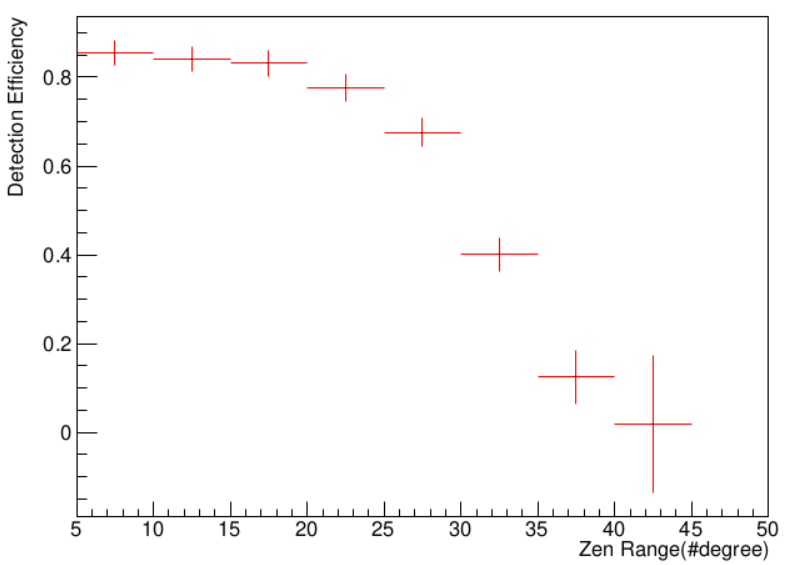 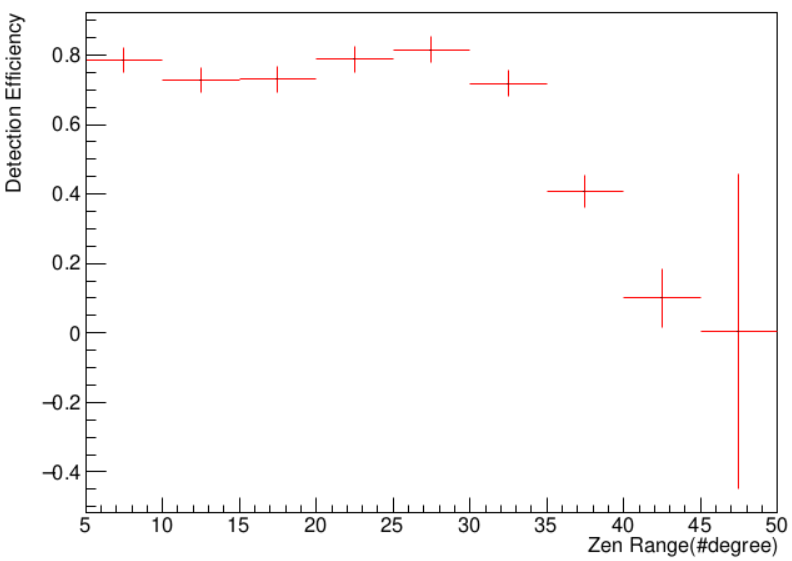 12.5-15.8TeV
10-12.5TeV
Summary
Further work on the signal model modification

Apply the results to analysis and plot the sensitivity distribution
THANKS
BackUp
Example:
On-Source Area is 1degree view angle of target galaxy
Off-Source Area is 1-3 degree view angle of target galaxy
BackUp
BackUp
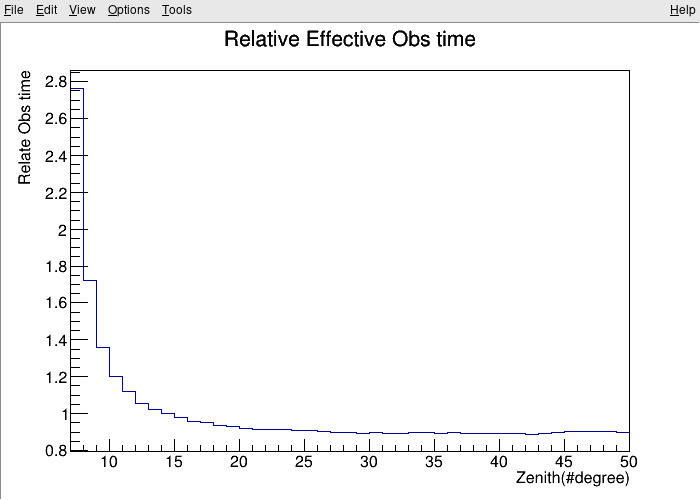 Cut: age>0.6&&age<2.4&&r_Theta*57.29>0&&r_Theta*57.29<50&&Incut>0&&density>-1 &&NtrigE>19&&NfiltE>10&&NuM4>=0&&NpE3>=10&&NhitM>10&&chi<31.62&&NpE1>2.*NpE2
Scaling relative Efficiency by MC Data
The absolute Detection efficiency:
        the figure shows successful Reconstruction with right Information
Effi
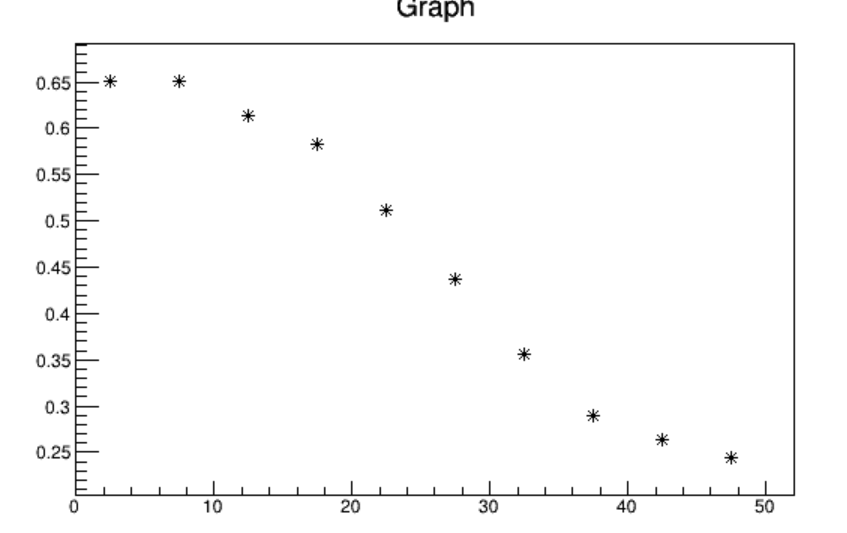 Energy range :10-12.5TeV
Zen  angle(#degree)
Scaling relative Efficiency by MC
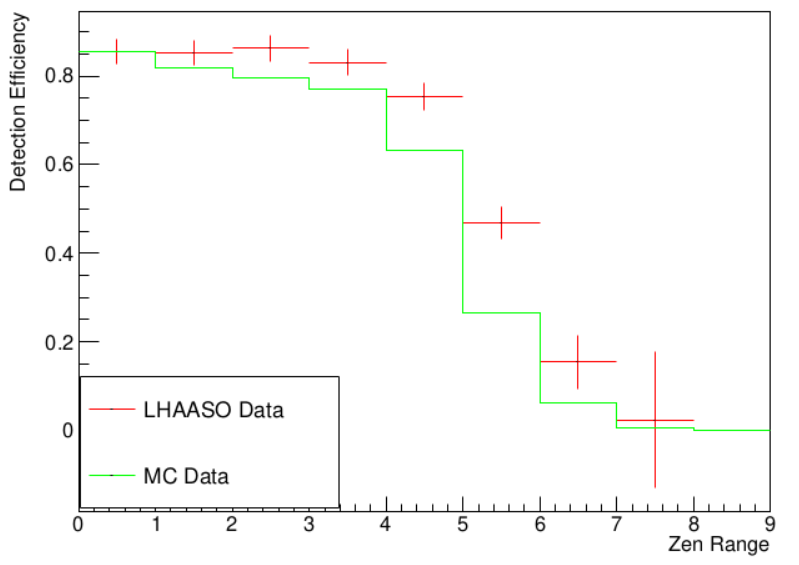 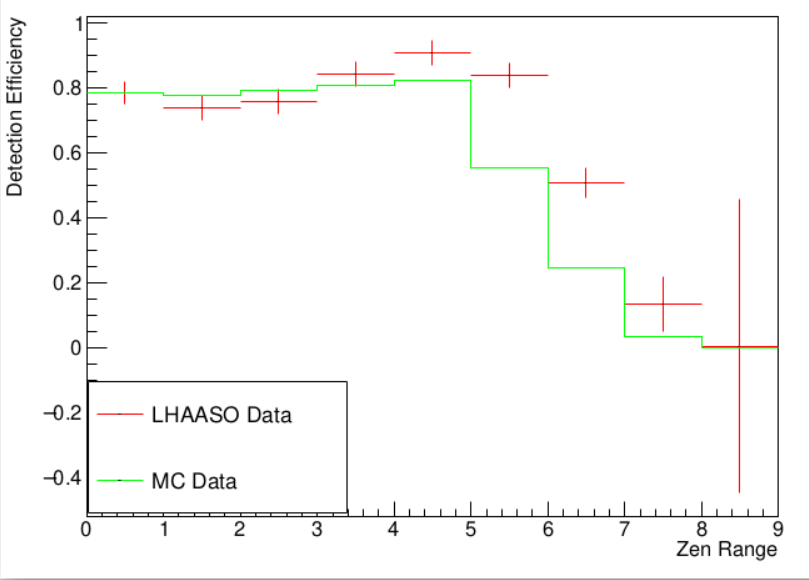 1.0-1.1
1.1-1.2